CS 149: Operating SystemsApril 23 Class Meeting
Department of Computer ScienceSan Jose State UniversitySpring 2015Instructor: Ron Mak
www.cs.sjsu.edu/~mak
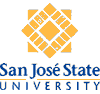 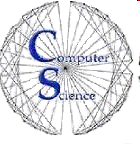 Network Structure
Local area network (LAN)

Network nodes are distributed over a small area
one building
adjacent buildings

Wide area network (WAN)

Network node distributed over a large area
entire country
internationally_
Department of Computer Science Spring 2015: April 23
CS 149: Operating Systems© R. Mak
2
Local Area Network (LAN)
Covers a small geographical area.
Bus, ring, or star network.

Speeds

1 megabit/second: AppleTalk, infrared, Bluetooth
10 megabits/second: 10BaseT Ethernet
100 megabits/second: 100BaseT Ethernet
Department of Computer Science Spring 2015: April 23
CS 149: Operating Systems© R. Mak
3
Local Area Network (LAN), cont’d
Broadcast is fast and cheap.
Including wifi.

Nodes: 
Usually workstations and/or personal computers 
A few (usually one or two) mainframes
Gateway: a node that connects to other networks
Department of Computer Science Spring 2015: April 23
CS 149: Operating Systems© R. Mak
4
Local Area Network (LAN)
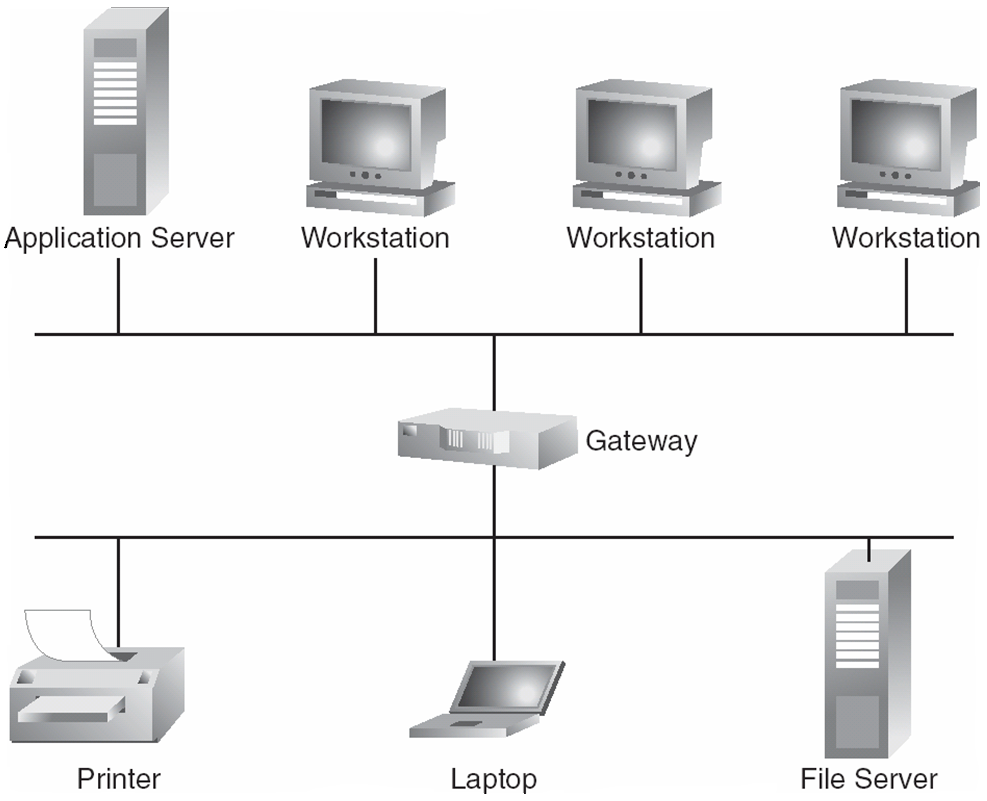 Department of Computer Science Spring 2015: April 23
CS 149: Operating Systems© R. Mak
5
Operating Systems Concepts, 9th edition
Silberschatz, Galvin, and Gagne 
(c) 2013 John Wiley & Sons. All rights reserved. 978-1-118-06333-0
Wide Area Network (WAN)
Links geographically separated sites.

Point-to-point connections over long-haul lines.

Often leased from a phone company.
Communication processors control communication links.
Department of Computer Science Spring 2015: April 23
CS 149: Operating Systems© R. Mak
6
Wide Area Network (WAN)
Speeds
1.544 megabits/second: T1 service
45 megabits/second: T3 service
40 gigabits/second: intercity backbone connections

Broadcast usually requires multiple messages.

Nodes: 
Usually a high percentage of mainframes.
Department of Computer Science Spring 2015: April 23
CS 149: Operating Systems© R. Mak
7
Wide Area Network (WAN)
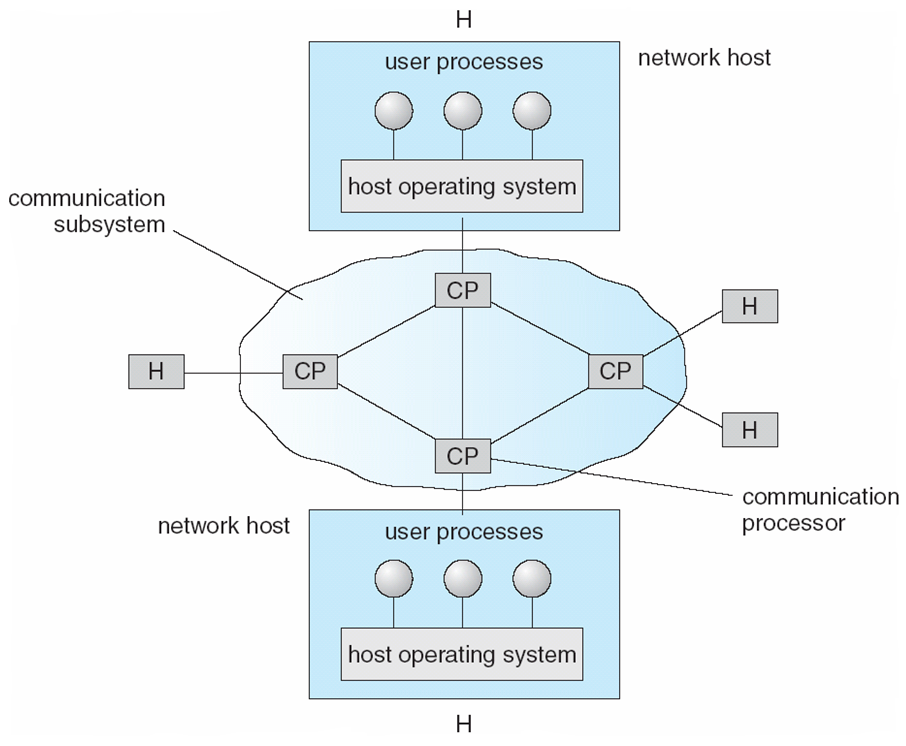 Operating Systems Concepts, 9th edition
Silberschatz, Galvin, and Gagne 
(c) 2013 John Wiley & Sons. All rights reserved. 978-1-118-06333-0
Department of Computer Science Spring 2015: April 23
CS 149: Operating Systems© R. Mak
8
Communication Structure
Naming and name resolution
How do two processes locate each other to communicate?

Routing strategies
How are messages sent through the network?

Connection strategies
How do two processes send a sequence of messages?_
Department of Computer Science Spring 2015: April 23
CS 149: Operating Systems© R. Mak
9
Communication Structure, cont’d
Contention
The network is a shared resource.
How do we resolve conflicting demands for its use?
Department of Computer Science Spring 2015: April 23
CS 149: Operating Systems© R. Mak
10
Naming and Name Resolution
Systems on the network need to be named.

Locally, each process has an id.
A host on the network has no knowledge about processes on other hosts.

Identify processes on remote systems by a<host-name, identifier> pair.
Department of Computer Science Spring 2015: April 23
CS 149: Operating Systems© R. Mak
11
Domain Name Service (DNS)
Specifies the naming structure of the hosts.

Name to address resolution on the Internet.

Hosts on the Internet are logically addressed with multipart names known as an IP (Internet protocol) address.
Example: 172.7.57.62

Maps domain names such as sjsu.edu to their IP addresses.
Department of Computer Science Spring 2015: April 23
CS 149: Operating Systems© R. Mak
12
Routing Strategies
How does a process at Site A communicate with a process at Site B?

How is the message routed?
Department of Computer Science Spring 2015: April 23
CS 149: Operating Systems© R. Mak
13
Fixed Routing
A path from A to B is specified in advance.
The path changes only if a hardware failure disables it.

Since the shortest path is usually chosen, communication costs are minimized.

Fixed routing cannot adapt to load changes.

Ensures that messages will be delivered in the order in which they were sent.
Department of Computer Science Spring 2015: April 23
CS 149: Operating Systems© R. Mak
14
Virtual Routing
A path from A to B is fixed for the duration of one session.

Different sessions involving messages from A to B may have different paths. 

Partial remedy to adapting to load changes.

Ensures that messages will be delivered in the order in which they were sent.
Department of Computer Science Spring 2015: April 23
CS 149: Operating Systems© R. Mak
15
Dynamic Routing
The path used to send a message from site A to site B is chosen only when a message is sent.

Usually a site sends a message to another site on the link least used at that particular time.

Adapts to load changes by avoiding routing messages on heavily used paths.
Department of Computer Science Spring 2015: April 23
CS 149: Operating Systems© R. Mak
16
Dynamic Routing
Messages may arrive out of order.

How to remedy this problem?
Append a sequence number to each message.
Department of Computer Science Spring 2015: April 23
CS 149: Operating Systems© R. Mak
17
Connection Strategies
Once routing has been established, messages can reach their destinations.

Processes at different sites that want to communicate with each other must choose a connection strategy.
Department of Computer Science Spring 2015: April 23
CS 149: Operating Systems© R. Mak
18
Connection Strategies, cont’d
Circuit switching

A permanent physical link is established for the duration of the communication.
Example: telephone system

Message switching

A temporary link is established for the duration of one message transfer.
Example: post-office mailing system
Department of Computer Science Spring 2015: April 23
CS 149: Operating Systems© R. Mak
19
Connection Strategies, cont’d
Packet switching

Messages of variable length are divided into fixed-length packets which are sent to the destination.

Each packet may take a different path through the network.

The packets must be reassembled into messages as they arrive.
Department of Computer Science Spring 2015: April 23
CS 149: Operating Systems© R. Mak
20
Connection Strategies, cont’d
Circuit switching requires setup time, but incurs less overhead for shipping each message, and may waste network bandwidth.

Message and packet switching require less setup time, but incur more overhead per message.
Department of Computer Science Spring 2015: April 23
CS 149: Operating Systems© R. Mak
21
Contention
Several sites may want to transmit information over a link simultaneously, causing collisions.

CSMA/CD

Carrier sense with multiple access (CSMA)
Collision detection (CD)

A site determines whether another message is currently being transmitted over that link.
If two or more sites begin transmitting at exactly the same time, they register a CD and will stop transmitting.
Department of Computer Science Spring 2015: April 23
CS 149: Operating Systems© R. Mak
22
Contention, cont’d
CSMA/CD, cont’d

When the system is very busy, many collisions may occur.
Performance may be degraded.

CSMA/CD is used successfully in the Ethernet system, the most common network system.
Department of Computer Science Spring 2015: April 23
CS 149: Operating Systems© R. Mak
23
Communications Protocols
The ISO (International Standards Organization) 7-layer model.

Layer 1: Physical layer

Handle the mechanical and electrical details of the physical transmission of a bit stream.

Layer 2: Data-link layer

Handle the frames, or fixed-length parts of packets.
Error detection and recovery that occurred in the physical layer.
Department of Computer Science Spring 2015: April 23
CS 149: Operating Systems© R. Mak
24
The ISO Network Model
Layer 3: Network layer

Connect and route packets in the communication network. 
Handle the address of outgoing packets.
Decode the address of incoming packets. 
Maintain routing information for proper response to changing load levels.
Routers work at this level.
Department of Computer Science Spring 2015: April 23
CS 149: Operating Systems© R. Mak
25
The ISO Network Model
Layer 4: Transport layer

Low-level network access and for message transfer between clients.
Partition messages into packets.
Maintain packet order.
Control flow.
Generate physical addresses.
Department of Computer Science Spring 2015: April 23
CS 149: Operating Systems© R. Mak
26
The ISO Network Model
Layer 5: Session layer

Implement sessions, or process-to-process communications protocols.

Layer 6: Presentation layer

Resolve the differences in formats among the various sites in the network
Character conversions
Half duplex/full duplex (echoing)
Department of Computer Science Spring 2015: April 23
CS 149: Operating Systems© R. Mak
27
The ISO Network Model
Layer 7: Application layer

Interact directly with the users
File transfer
Remote-login protocols 
Electronic mail
Schemas for distributed databases
Department of Computer Science Spring 2015: April 23
CS 149: Operating Systems© R. Mak
28
The ISO Network Model
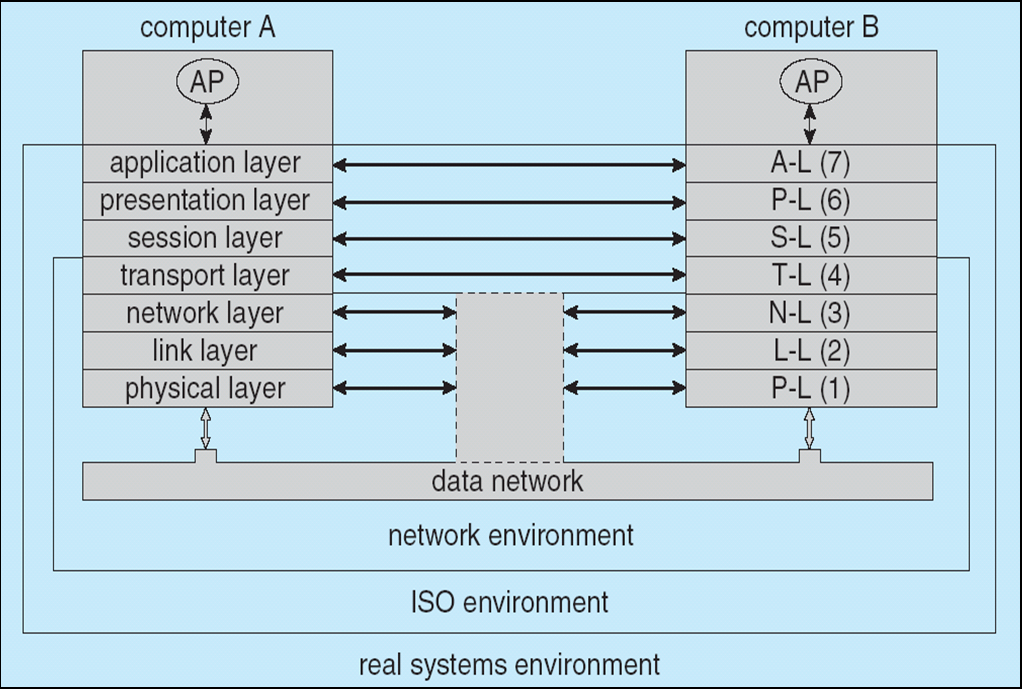 Department of Computer Science Spring 2015: April 23
CS 149: Operating Systems© R. Mak
29
Operating Systems Concepts, 9th edition
Silberschatz, Galvin, and Gagne 
(c) 2013 John Wiley & Sons. All rights reserved. 978-1-118-06333-0
The ISO Network Model
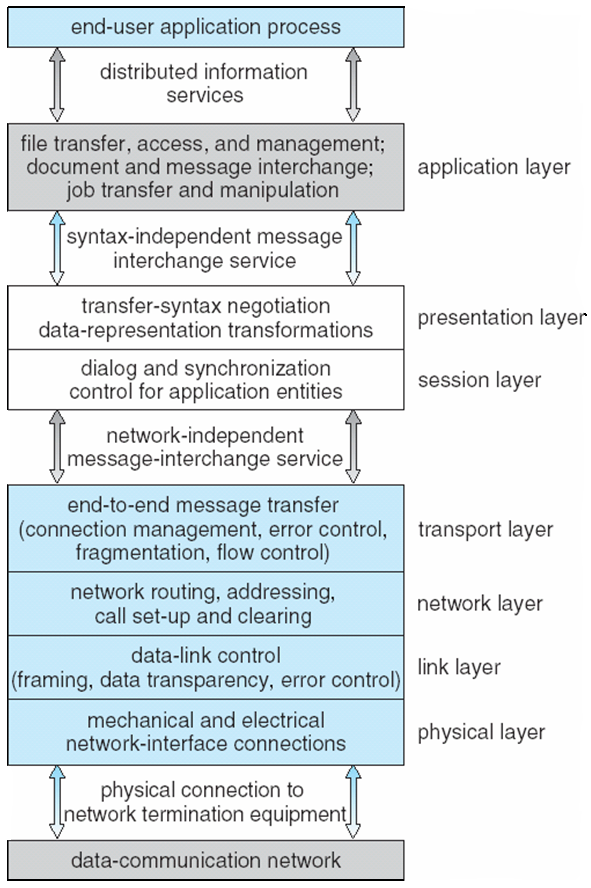 Operating Systems Concepts, 9th edition
Silberschatz, Galvin, and Gagne 
(c) 2013 John Wiley & Sons. All rights reserved. 978-1-118-06333-0
Department of Computer Science Spring 2015: April 23
CS 149: Operating Systems© R. Mak
30
TCP/IP Protocol Layers
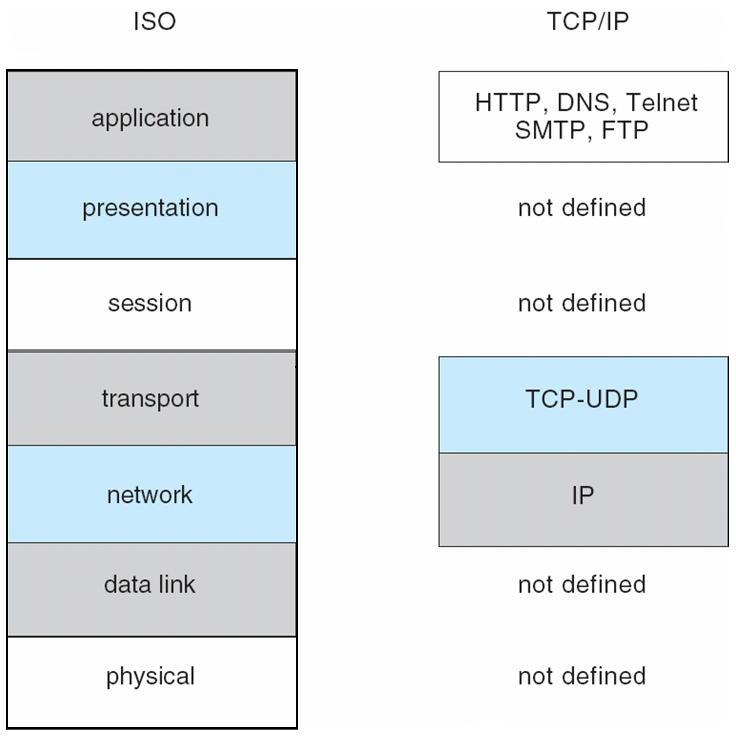 Department of Computer Science Spring 2015: April 23
CS 149: Operating Systems© R. Mak
31
Operating Systems Concepts, 9th edition
Silberschatz, Galvin, and Gagne 
(c) 2013 John Wiley & Sons. All rights reserved. 978-1-118-06333-0
Ethernet Packet Transmission
Every host has a unique IP address.

Host: a computer connected to the network.
The Domain Name Service (DNS) can be used to acquire IP addresses.

Every Ethernet device has a unique medium access control (MAC) address.

Two devices on a LAN communicateusing only their MAC addresses.
Department of Computer Science Spring 2015: April 23
CS 149: Operating Systems© R. Mak
32
Ethernet Packet Transmission, cont’d
Address Resolution Protocol (ARP) is used to send data to another system.

If the hosts are on the same network, ARP can be used.

If the hosts are on different networks, the sending host will send the packet to a router, a device which routes the packet to the destination network.
Department of Computer Science Spring 2015: April 23
CS 149: Operating Systems© R. Mak
33
An Ethernet Packet
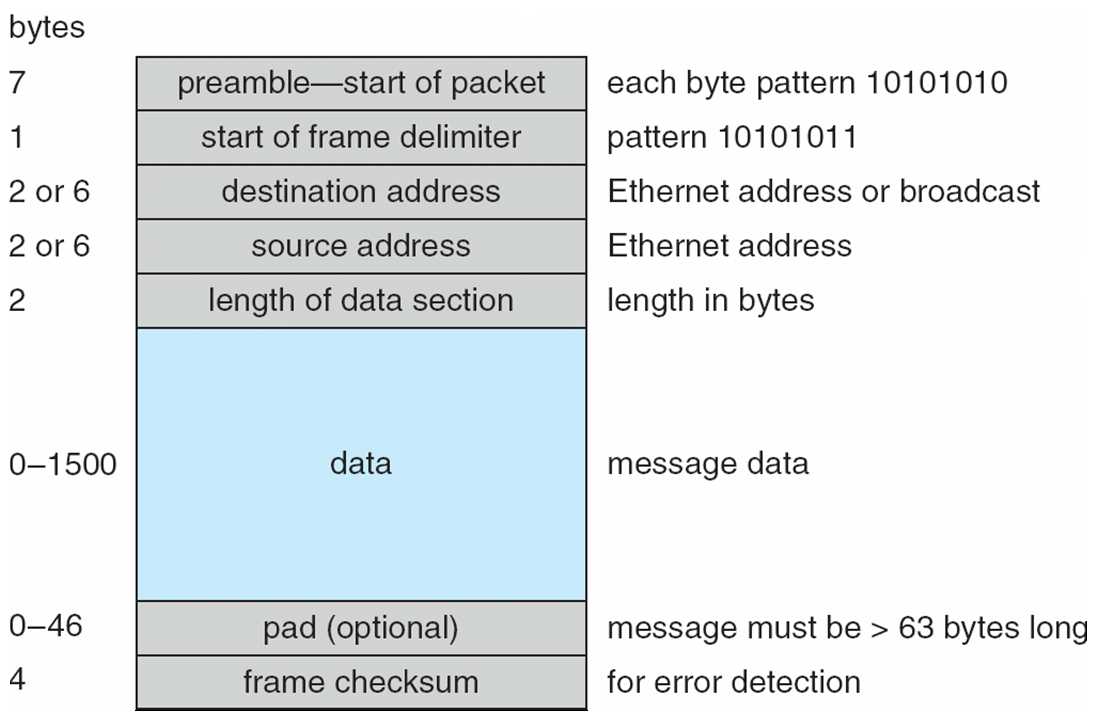 Department of Computer Science Spring 2015: April 23
CS 149: Operating Systems© R. Mak
34
Operating Systems Concepts, 9th edition
Silberschatz, Galvin, and Gagne 
(c) 2013 John Wiley & Sons. All rights reserved. 978-1-118-06333-0
Failure Detection
Detecting hardware failure is difficult.

Use a handshaking protocol to detect link failure.

Assume Site A and Site B have established a link.

At fixed intervals, sites exchange I-am-up messages to indicate that they are up and running.
Department of Computer Science Spring 2015: April 23
CS 149: Operating Systems© R. Mak
35
Failure Detection, cont’d
If Site A does not receive a message within the fixed interval, it assumes either
The other site is not up, or
The message was lost.

Site A sends an Are-you-up? message to Site B.

If Site A does not receive a reply, it can repeat the message or try an alternate route to Site B.
Department of Computer Science Spring 2015: April 23
CS 149: Operating Systems© R. Mak
36
Failure Detection, cont’d
If Site A does not ultimately receive a reply from Site B, it concludes some type of failure has occurred.

Types of failures:

Site B is down
The direct link between A and B is down
The alternate link from A to B is down
The message has been lost
Department of Computer Science Spring 2015: April 23
CS 149: Operating Systems© R. Mak
37
Failure Detection, cont’d
However, Site A cannot determine exactly why the failure has occurred.
Department of Computer Science Spring 2015: April 23
CS 149: Operating Systems© R. Mak
38
Reconfiguration
When Site A determines a failure has occurred, it must reconfigure the system.

If the link has failed from A to B, this must be broadcast to every site in the system.

If a site has failed, every other site must also be notified that the services offered by the failed site are no longer available.
Department of Computer Science Spring 2015: April 23
CS 149: Operating Systems© R. Mak
39
Reconfiguration, cont’d
When the link or the site becomes available again, this information must be broadcast to all other sites.
Department of Computer Science Spring 2015: April 23
CS 149: Operating Systems© R. Mak
40
Network Design Issues
Transparency

The distributed system should appear as a conventional, centralized system to the user.

Fault tolerance

The distributed system continues to function after a failure._
Department of Computer Science Spring 2015: April 23
CS 149: Operating Systems© R. Mak
41
Network Design Issues
Scalability

As demands increase, the system easily accepts the addition of new resources to accommodate the increased demand.

Clusters

A collection of semi-autonomous machines acts as a single system.
Department of Computer Science Spring 2015: April 23
CS 149: Operating Systems© R. Mak
42